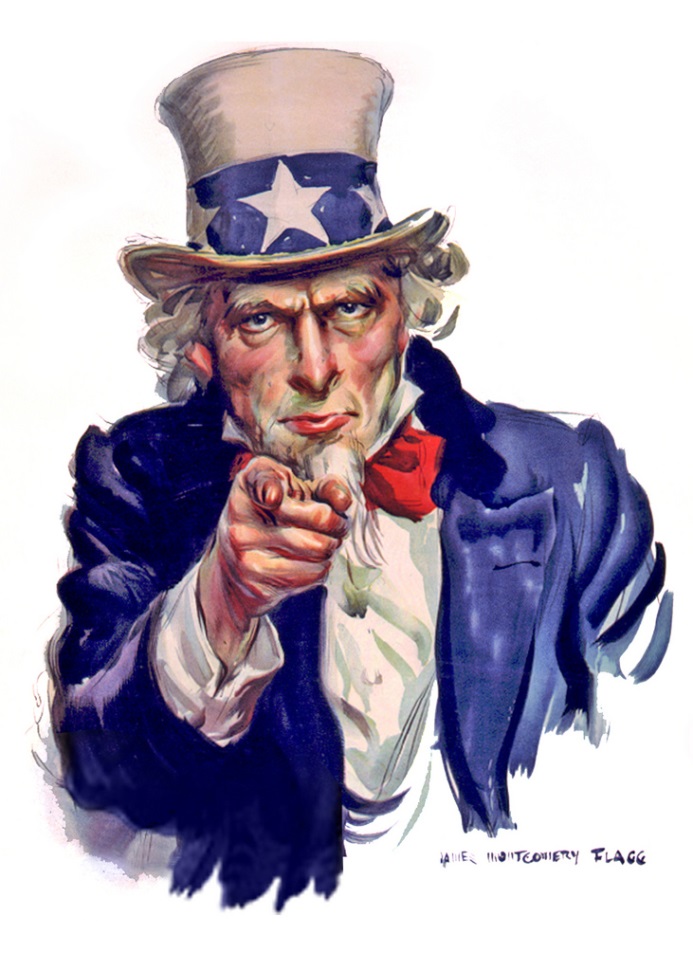 Applying To Federal Jobs & Internships
Student Career Development
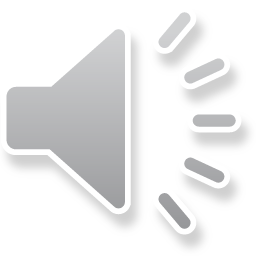 Overview
About Federal Jobs
Why apply to a federal job/internship?
Available Programs
How to search for jobs
How to apply for jobs
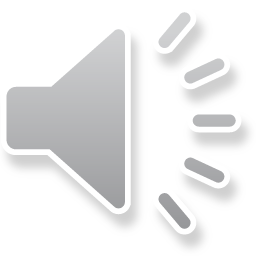 About Federal Jobs
Many jobs available from a variety of disciplines 
https://www.youtube.com/watch?v=rifMaamDeg0 
Many jobs & opportunities for a variety of groups of people (www.Usajobs.gov)
2 million jobs
120 federal departments & agencies
Available in all 50 states, the District of Columbia, US territories, & 140 foreign countries
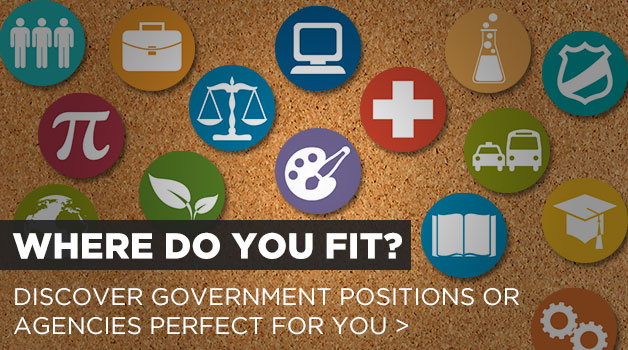 T/F: "I must move to Washington, DC if I want to work for the Federal Government."
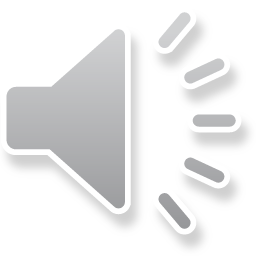 [Speaker Notes: Answer: False! About 15% of Federal jobs are in the Washington, DC metro area while approximately 85% are found in multiple locations throughout the country.]
Why apply to a federal job/internship?
The Benefits
Health Insurance
Flexible Spending Accounts 
helps to pay for medical care tax free up to $5,000 per year
Retirement Benefits 
ex: social security to cover you when disabled, retired, or unemployed
Life insurance
Employee Assistance Programs
Child and Dependent Care
Federal Student Loan Repayment Program (up to 60K)
Sick days (13 per year paid sick leave), Vacation days (between 13-26 days depending on length of service), & 10 paid holidays
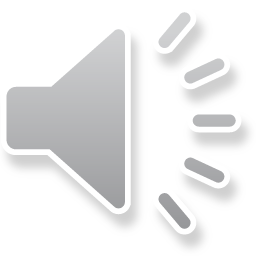 [Speaker Notes: Through the Federal Student Loan Repayment program, participating agencies may award $10,000 a year, up to a total of $60,000, towards the payment of your student loans. In return, you have to work at that agency for at least 3 years.]
Available Programs
Internship Program
For students in school (high school-graduate school)
Recent Graduate Program
Graduates of associate/bachelor/graduate school can apply within 2 years of graduating
Presidential Management Fellows Program
Graduates from a professional school (masters, PhD, MD, etc..) can apply within 2 year of graduating
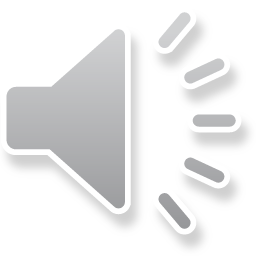 [Speaker Notes: These programs consist of dynamic, competitive career development with training & mentorship]
About the Internship Program
Find Internship in specific area of interest
May lead to permanent, if…  
Complete at least 640 hours 
Complete their degree or certificate requirements
Meet the qualification standards for the job position 
Meet agency-specific requirements 
Perform their job successfully.
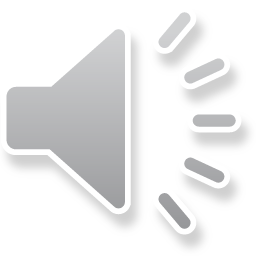 How to Search for jobs/Internships
Search by 
Search with keywords 
Ex: major, interest areas, 
    “internships”
Federal agencies
https://www.youtube.com/watch?v=8ROGl5nusD0
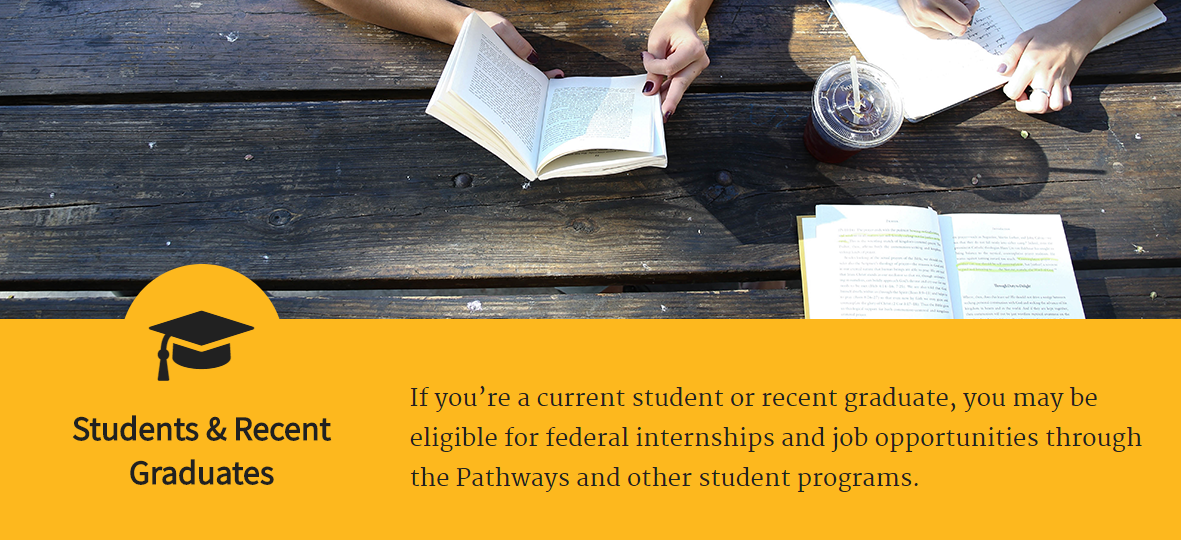 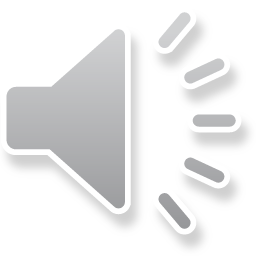 [Speaker Notes: Show how to Navigate the Website: www.Usajobs.gov
click on “I’m a Student/Recent Graduate”]
Directions on How to Search for Jobs/Internships
How to apply
Important Aspects of the job to consider: 
Apply to jobs/internships that are interesting to you
Read about the job/internship
Bio, qualifications, evaluations, salary, Duties
Open period (how long application is opened)
Apply to a high quality jobs, rather than many jobs that are not the right fit
Application Tips
Write a Federal Resume 
Specific to the job duties
Can be more than 1 page
Prepare for the interview
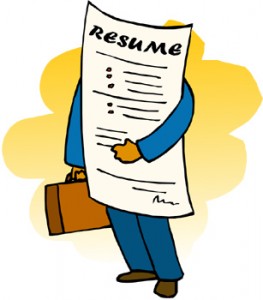 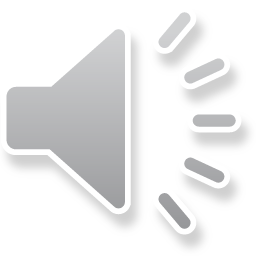 [Speaker Notes: -if they are going to apply for a federal job (or any job for that matter), they can schedule a resume review & mock interview with the Student Career development office]
Quiz
Complete this online quiz by clicking on the link & answering the questions
There will be weeks during the semester where we send emails about a drawing for having the quiz completed by a certain date
https://forms.office.com/Pages/ResponsePage.aspx?id=IFyHJnWyD0WMgACyQ421GztZCWXX7PRKk4oe8BUmKAJUMTZSVDZOTzYyM01HSzlWUE04QldXV0VFVy4u
Contact
Student Career Development 
Business Administration 036
(740) 351-3027
Careers@shawnee.edu
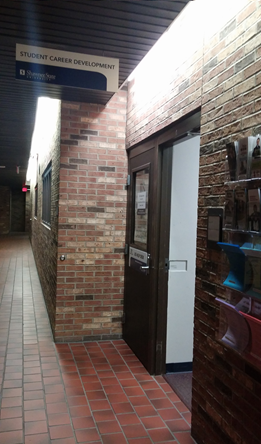 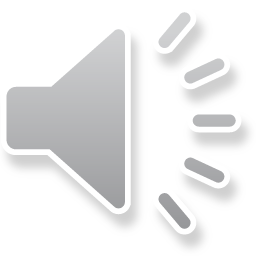